El video corto como medio de difusión científica
Humberto Martínez-Camacho
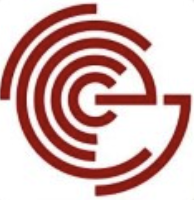 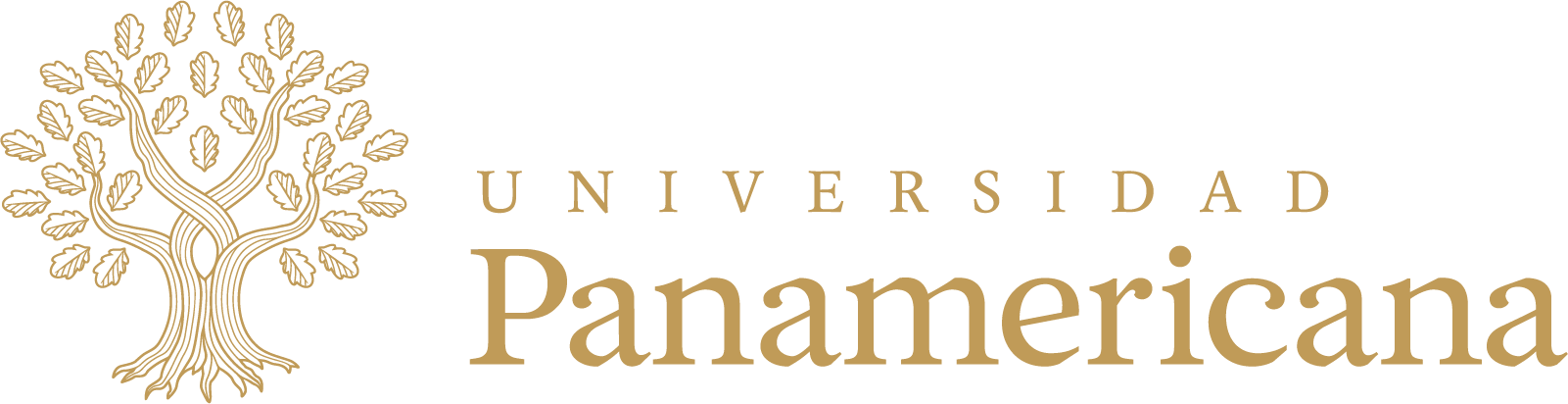 ¿Qué son los videos cortos?
Contenidos audiovisuales de uno hasta tres minutos de duración, ideales para consumo de redes sociales en el móvil.
Casi el 60% de la población mundial utiliza redes sociales.
4,760 millones de personas.
El crecimiento anual de usuarios de redes sociales es del 3%, con un tiempo promedio de uso de 2 horas y 31 minutos diarios.
Ventajas
En 2022, los videos cortos representaron el 50% de todo el tiempo que los usuarios pasaron viendo videos en línea.
Visual y atractivo: 92% de los mercadólogos dicen que los videos cortos son una parte integral de su estrategia.
Videos de 30 segundos son compartidos en redes 7 veces más que videos más largos.
Metodología
171 video resúmenes.
29 revistas científicas.
Impacto y visibilidad.
Se analizaron los videos y los artículos científicos correspondientes para recoger métricas como:

Visualizaciones
Likes
Comentarios
Número de citaciones 
Valor de Altmetric.
Se analizaron aspectos de producción: 

Número y género de narradores.
Tipo de narración. 
Ubicación de filmación.
Formato de video.
Popularidad y Formatos de Video
Puntos clave del artículo
Los videos cortos generan más visualizaciones.
Formatos disruptivos generan mayor interés que los modelos clásicos (documentales).
Producción de Video Abstracts
Puntos clave del artículo
Editores de revistas proporcionan directrices sobre la producción de video abstracts.
Instituciones y universidades ofrecen cursos sobre comunicación científica.
Popularidad y Formatos de Video
Los videos cortos generan más visualizaciones.
Formatos disruptivos generan mayor interés que los modelos clásicos (documentales)
Impacto en la Comunicación Científica
Puntos clave del artículo
Los documentos científicos con un video abstract asociado son más descargados y citados.
El uso de videos ayuda a comunicar la ciencia de manera efectiva a audiencias no expertas.
Popularidad y Formatos de Video
Producción de Video Abstracts
Los videos cortos generan más visualizaciones.
Formatos disruptivos generan mayor interés que los modelos clásicos (documentales)
Editores de revistas proporcionan directrices sobre la producción de video abstracts.
Instituciones y universidades ofrecen cursos sobre comunicación científica.
Recomendaciones para la Producción de Videos
Puntos clave del artículo
Es importante mantener una calidad de audio alta.
Se recomienda utilizar una variedad de recursos visuales, como gráficos y mapas, para enriquecer la presentación.
Popularidad y Formatos de Video
Producción de Video Abstracts
Los videos cortos generan más visualizaciones.
Formatos disruptivos generan mayor interés que los modelos clásicos (documentales)
Editores de revistas proporcionan directrices sobre la producción de video abstracts.
Instituciones y universidades ofrecen cursos sobre comunicación científica.
Impacto en la Comunicación Científica
Los documentos científicos con un video abstract asociado son más descargados y citados.
El uso de videos ayuda a comunicar la ciencia de manera efectiva a audiencias no expertas
Entre 2010 y 2018, el número de video resúmenes aumentó siete veces, mostrando una adopción creciente de esta herramienta de comunicación.
2021 - 2024
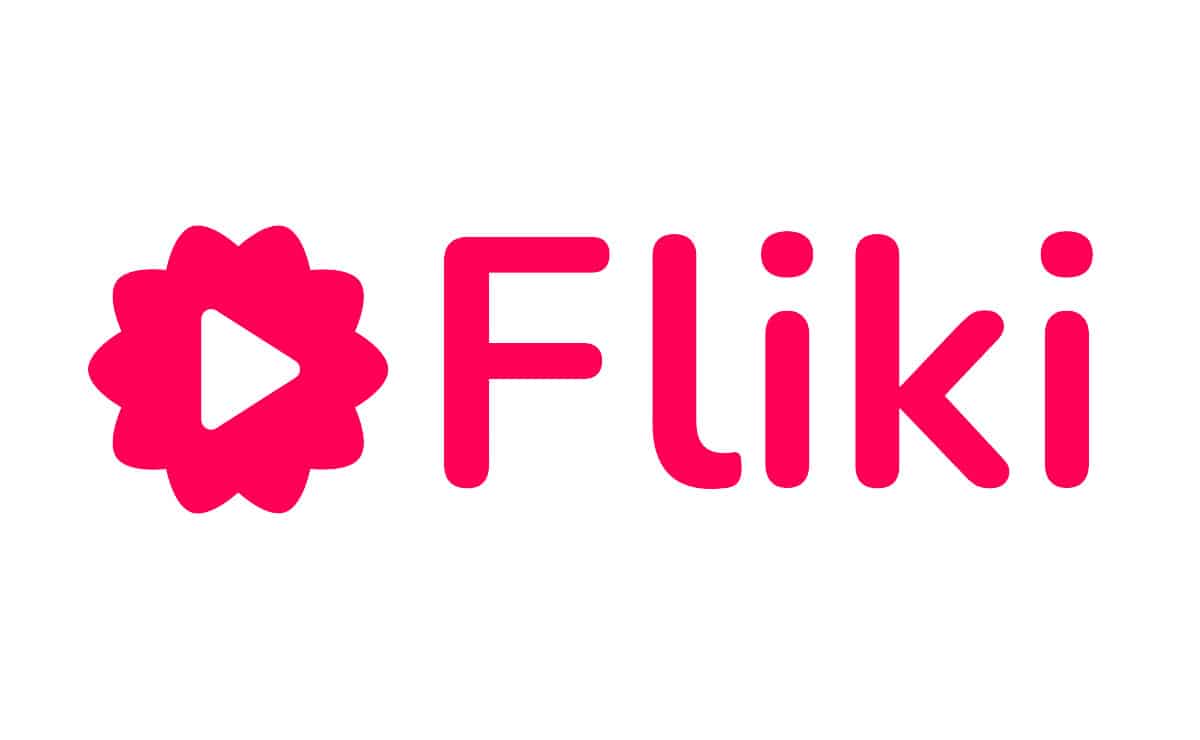 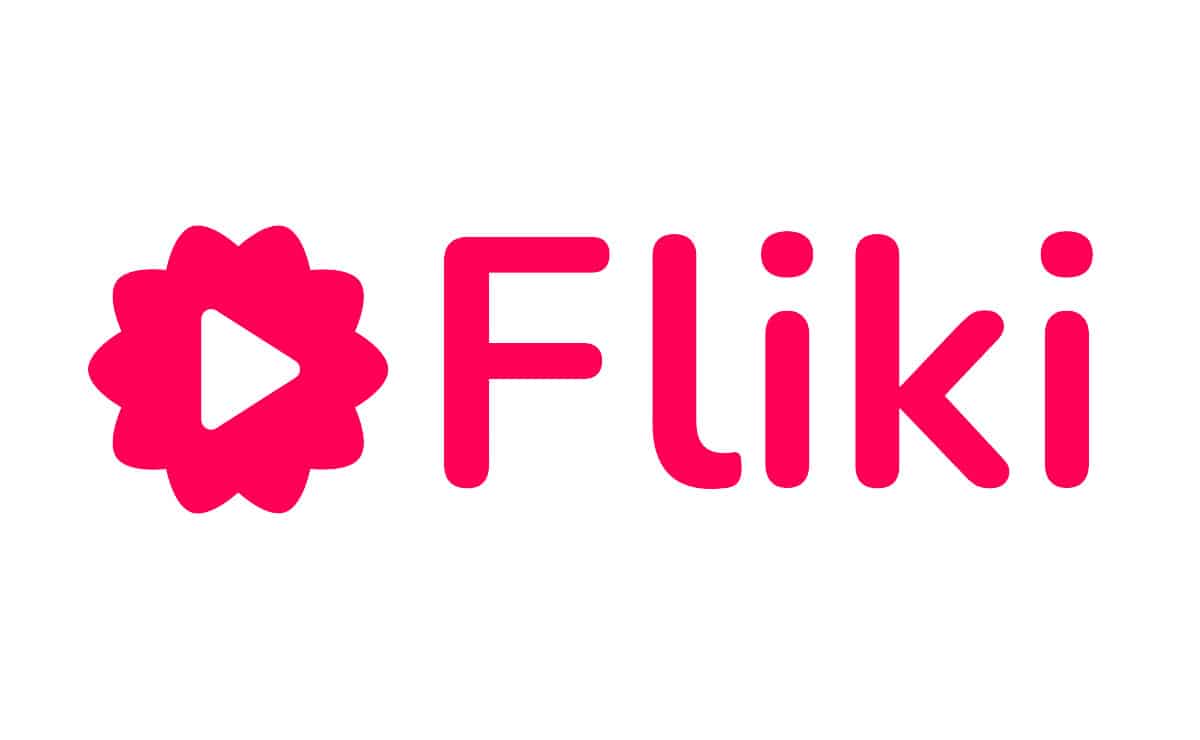 Gracias.